Last 24 hours
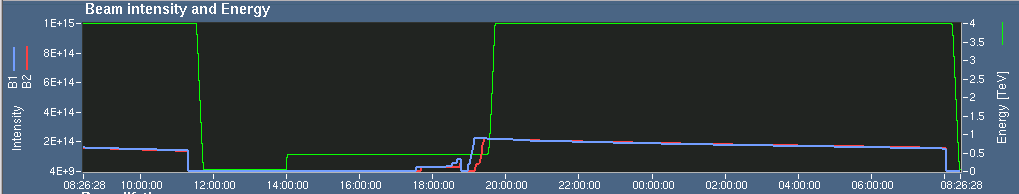 Saturday 20th October
11:20 lost fill 3201 to spurious opening extraction switch of RCS.A12B1 (as Friday)
123 pb-1 in 10h18m
Access for MPE piquet – switch replacement
Y.Bastian (QPS) joins Vincent Froidbise for the intervention on RCS.A12.B1 
13:30 Access to PM25 finished. Closing LHC... 
14:00 Ready for injection
SPS working on beam quality leading into…
Main Power Supply problem in the Booster
19-10-12
LHC status
2
Saturday 20th October
17:00 Injection
Some steering required
QC latched on injection oscillation. steering on both beams correcting the lines but what  improved the situation was to increase the SPS scraping. could inject but from time to time the IQC was latching…
19:30 Start ramp
Without high bandwidth ADT
20:20 Stable beams Fill 3202
Initial luminosity: 7.02e33 cm-2s-1
ALICE ~5e30 cm-2s-1  - will tweak up next week
19-10-12
LHC status
3
Sunday 21st October
08:03 OP dump of 3203
172 pb-1 in 11h44m
08:55 Re-injecting for physics
19-10-12
LHC status
4